Phase 5, Part 1(a): Knowledge Check Preparation
PMC VSR Advanced Core Course
Phase 5: Stages of a Claim
Part 1: Determine Eligibility
1
Knowledge Check Preparation Overview
Why It Matters!
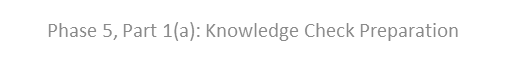 Phase 5, Part 1(a): Knowledge Check Preparation
2
Knowledge Check Preparation Overview
This Knowledge Check preparation will consist of the following:
Lesson objectives review
Practical exercise
Phase 5, Part 1(a): Knowledge Check Preparation
3
Phase 5, Part 1(a) Lessons
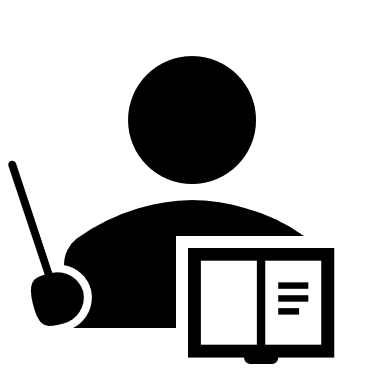 Phase 5, Part 1(a): Knowledge Check Preparation
4
Initial Screening Policies for Applications
Phase 5, Part 1(a) Lessons:
During the initial screening process, the PMC VSR verifies whether the previous claims processor has processed the initial screening correctly and evaluates other aspects of the claim.
Recognizing whether the application for benefits is complete or incomplete is important so that VA can grant entitlement to benefits in a timely manner.
Phase 5, Part 1(a): Knowledge Check Preparation
5
Initial Screening Policies for Applications Objectives
Know the characteristics of a substantially complete application
Grasp the historic concept of informal claims
Understand the signature requirements for claimants
Understand the concept of prescribed forms
Recognize outdated and discontinued forms and know the process alerting claimants 
Understand what classifies as an incomplete claim
Recognize the requirements for an Intent to File 
Recognize the requirements for a Request For Application (RFA)
Phase 5, Part 1(a): Knowledge Check Preparation
6
Date of Claim
For claims establishment purposes, the DOC is the earliest date any VA facility received the claim.
Facilities approved to provide a DOC on documentation
Regional Office (RO)
Veterans Affairs Medical Center (VAMC)
Records Management Center (RMC)
Contracted scanning vendor
Phase 5, Part 1(a): Knowledge Check Preparation
7
Date of Claim Objectives
Confirm Date Of Claim (DOC) is correct
Define a DOC
Identify the date of receipt
Recognize exceptions to DOC
Determine if DOC is correct in the systems
Phase 5, Part 1(a): Knowledge Check Preparation
8
End Product (EP) Codes
The EP system is the primary workload monitoring and management tool
Each claim should be promptly placed under EP control
EP codes are three-digit numbers
Modifying an EP code involves using the pencil icon in VBMS
Phase 5, Part 1(a): Knowledge Check Preparation
9
EP Code Objectives
Define an  EP code.
Verify the EP code matches the type of claim.
Modify the EP code in VBMS
Phase 5, Part 1(a): Knowledge Check Preparation
10
Establish a Claim (CEST)
Results in an EP code and claim label assigned to pending claims
Supports the workload monitoring and management tool for the PMC
Facilitates proper control of pending workloads and appropriate work measurement credit
Substantiates staffing requirements and productive capacity
Facilitates formulation of the annual budget submission
Phase 5, Part 1(a): Knowledge Check Preparation
11
Establish a Claim Objectives
Recognize situations when a PMC VSR should CEST.
Select the correct system in which to CEST the claim.
Demonstrate the CEST process in VBMS and SHARE.
Phase 5, Part 1(a): Knowledge Check Preparation
12
Types of Claims and Priority Processing
Some claims require special processing.
Flashes are person-specific indicators that represent an attribute, fact, or status that is unlikely to change.
Special issues are claim-specific indicators.
Phase 5, Part 1(a): Knowledge Check Preparation
13
Types of Claims and Priority Processing Objectives
Define initial claims and supplemental claims
Confirm the special claim types
Check whether the correct prescribed form was received
Check whether an original claim was previously established
Check whether the original claim had a prior decision. 
Check whether evidence received with supplemental claim is new and relevant evidence
Determine if an appeal or higher level review is pending
Phase 5, Part 1(a): Knowledge Check Preparation
14
VA Representation and Third Party Authorization
All claimants have the right to representation before the Department of Veterans Affairs in claims affecting the payment of benefits or relief.
Types of POAs:
Accredited
VSO
Claims Agent
Attorney
Non-licensed
Any individual
Phase 5, Part 1(a): Knowledge Check Preparation
15
VA Representation and Third Party Authorization Objectives
Understand a claimant’s right to representation
Define POA
Understand the types of POAs
Know the authority of the representative
Review the POA forms
Modify VBMS with correct POA information.
Know the process for revoking and terminating representation
Understand the Third Party Authorization process
Phase 5, Part 1(a): Knowledge Check Preparation
16
Question and Answer Clarification
Phase 5, Part 1(a): Knowledge Check Preparation
10/28/16
17
What’s Next?
Phase 5, Part 1(a): Introduction to Pension Management Knowledge Check
Phase 5, Part 1(a): Knowledge Check Preparation
18